Trường Tiểu học Ái Mộ A
MÔN TOÁN
PHÉP TRỪ CÁC SỐ TRONG PHẠM VI VI 100 000
Giáo viên : Nguyễn Thị Thường
Baøi cuõ
LUYEÄN TAÄP
Baøi giaûi 
Soá kg gạo meï coù laø:
17 x 3 = 51 (kg)
Soá kg gạo caû hai meï con coù laø:
51 + 17 = 68 (kg)
Ñaùp soá : 68 kg
Toán
Bài:
PHEÙP TRÖØ CAÙC SOÁ TRONG PHAÏM VI 100 000
85674 - 58329 = ?
* 4 khoâng tröø ñöôïc 9, laáy 14 tröø 9 baèng 5, vieát 5 nhôù 1
85674
-
* 2 theâm 1 baèng 3; 7 tröø 3 baèng 4
58329
* 6 tröø 3 baèng 3, vieát 3
2
7
3
4
5
* 5 khoâng tröø ñöôïc 8, laáy 15 tröø 8 baèng 7
* 5 theâm 1 baèng 6 ; 8 tröø 6 baèng 2, vieát 2
85674 - 58329 = ...
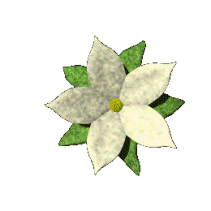 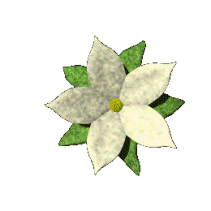 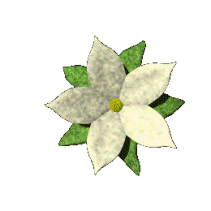 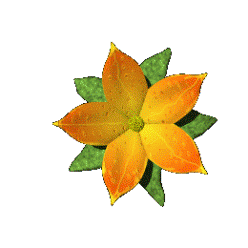 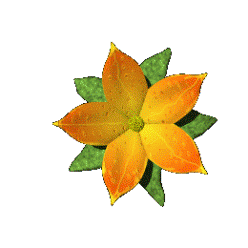 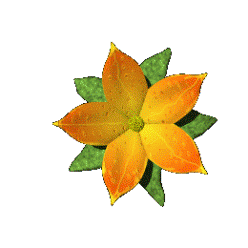 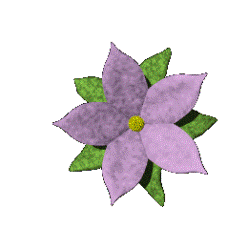 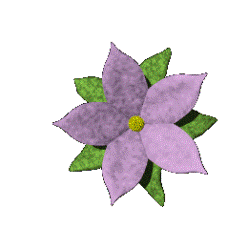 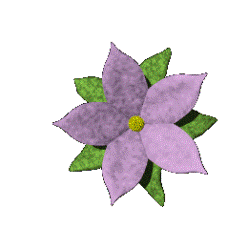 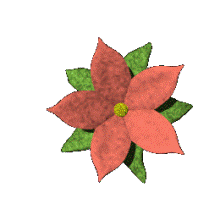 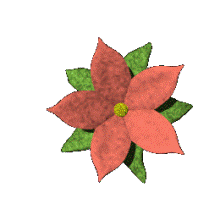 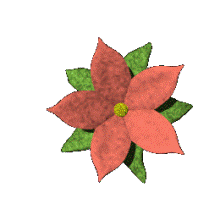 Ví dụ:  Đặt tính rồi tính:
73654 – 69529 = ?
73654
-
69529
4125
73654 – 69529 = 4125
92896
73581
59372
32484
-
-
-
-
65748
36029
53814
9177
Baøi 1:
27148
37552
05558
23307
Baøi 2:
a)    63780 - 18546
b)    91462 - 53406
c)    49283 - 5765
Baøi 3:
Moät quaõng ñöôøng daøi 25 850 m, trong ñoù coù  9 850 m ñöôøng ñaõ traûi nhöïa. Hoûi coøn bao nhieâu km ñöôøng chöa ñöôïc traûi nhöïa?
25850 m
9850 m
…? m
Bài giải
Số mét đường chưa được trải nhựa là:
                25850 - 9850  = 16000 (m)
                                        =16 km
                                  Đáp số: 16 km
Troø chôi
"Moïi ngöôøi cuøng thaéng."
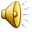 50 000 - 5000  =
a )    4 0 000
b)    4 5 000
c )    55 000
d)    0
90 000 – 10 000  =
a)    70 000
b)    80 000
c)  100 000
d)    50 000
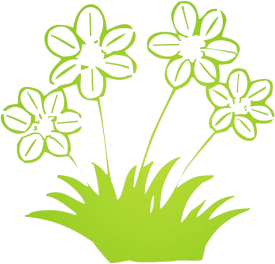 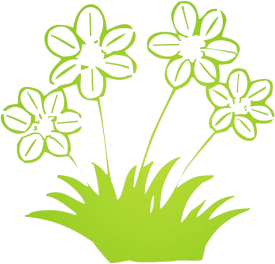 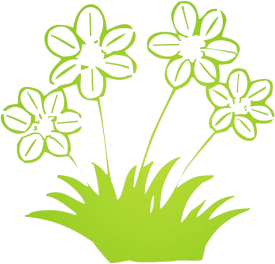 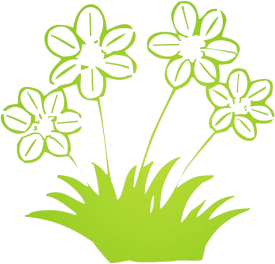 Chuùc caùc em hoïc gioûi vaø ngoan ngoaõn!
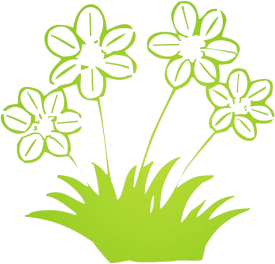 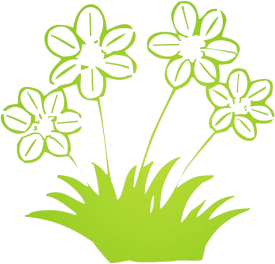 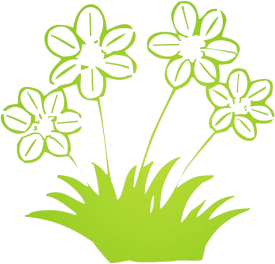 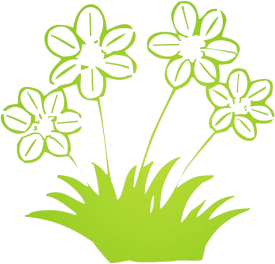 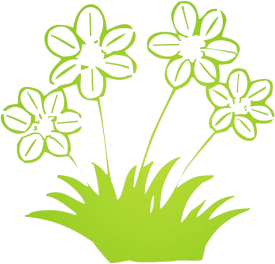 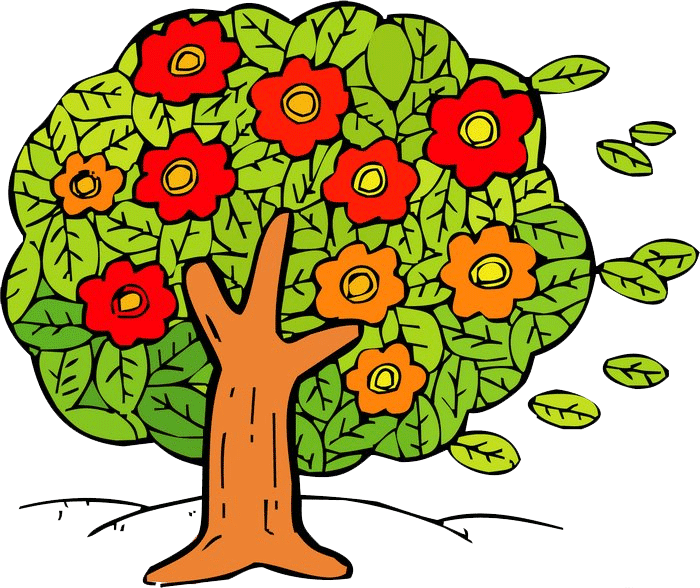 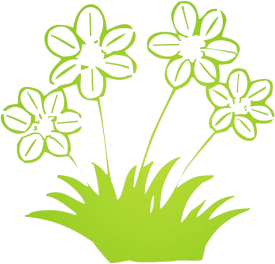